Annual Report 2022-23
Curriculum And Academic Programs Committee (CAPC)
Claudia Sadowski – Smith, Chair
74 curricular proposals went before the Curriculum and Academic Program Committee:
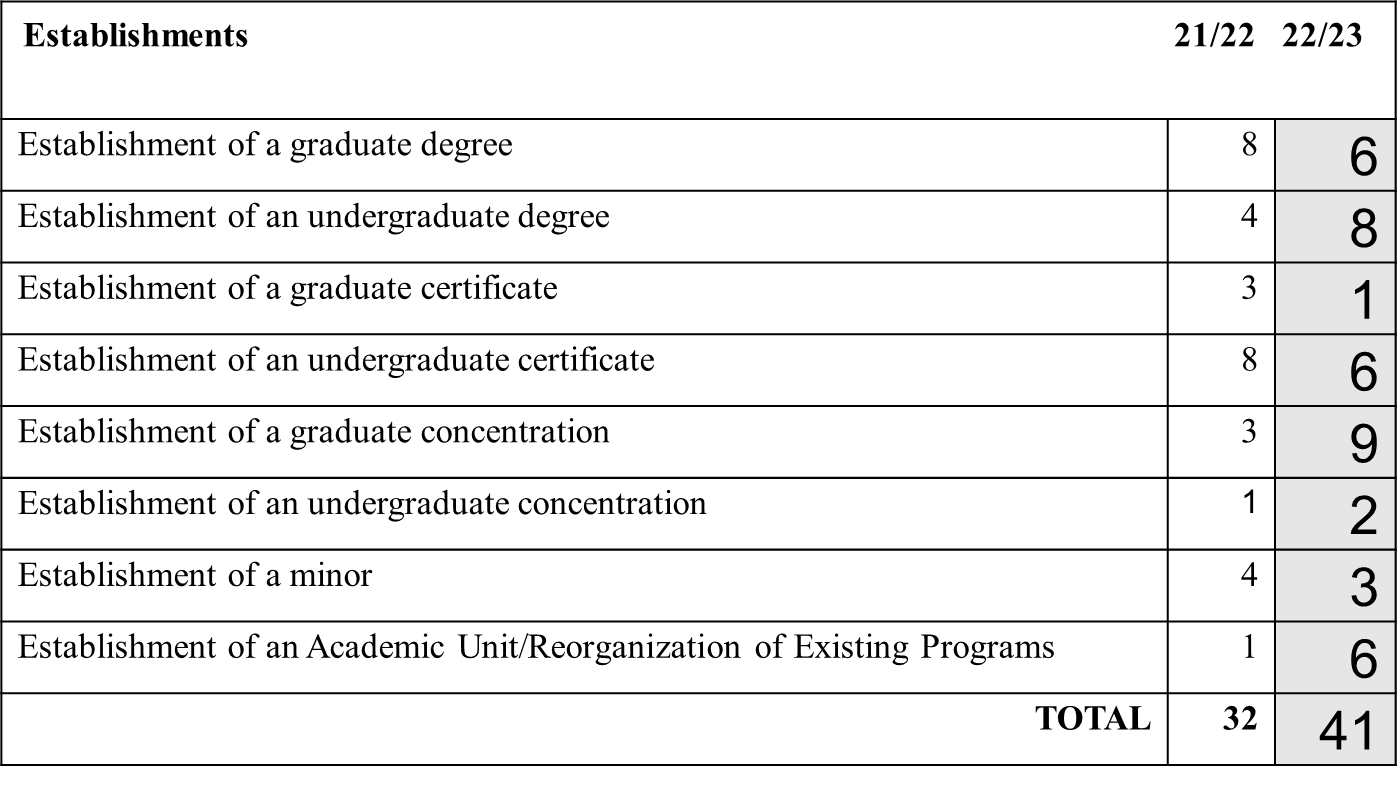 2
74 curricular proposals went before the Curriculum and Academic Program Committee:
3
74 curricular proposals went before the Curriculum and Academic Program Committee:
4
74 curricular proposals went before the Curriculum and Academic Program Committee:
5
74 curricular proposals went before the Curriculum and Academic Program Committee:
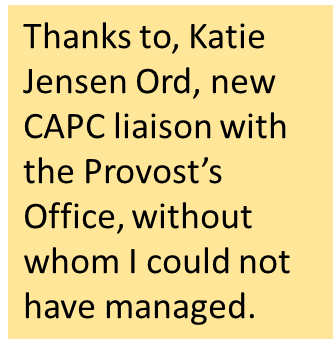 Thanks to Denise Bodman, previous CAPC chair, for teaching me the ropes and for your unwavering support and advice!
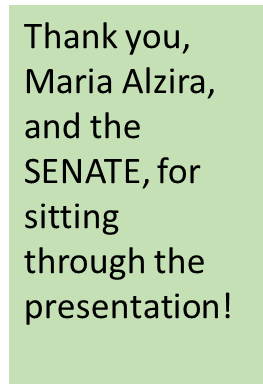 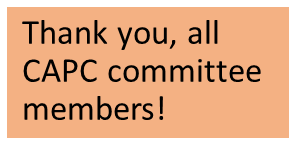 6